Part B Mental Health – Getting StartedThe first in a series of six webinars
August 24, 2023
Disclaimer
We prepared this education as a tool to assist the provider community.  Medicare rules change often. They are in the relevant laws, regulations, and rulings on the Centers for Medicare & Medicaid Services (CMS) website. 
We will provide responses to questions based on the facts given, but the Medicare rules will determine final coverage.  
CMS prohibits recording of the presentation for profit-making purposes.
Mental Health Webinar Series Focus
Series to focus on coverage and fee-for-service payment for Part B mental health services
CMS MLN1986542 March 2022 titled Medicare Mental Health reviews Medicare-covered behavioral health services
Typically referred to a mental health and substance-use services
Not included in webinar series
Behavioral Health Integration Services (BHI)
Psychological and Neuropsychological Testing 
Opioid Treatment Programs (OTP)
Agenda
Fee-for-Service (FFS) Defined
FFS means provider gets separate payment for each service
Original/Traditional Medicare is FFS
Medical Necessity and “Otherwise Covered”
Requirements for payment
Section 1862(a)1(A) of Title VIII of the Social Security Act states Medicare payment can be made only for medically necessary services
Provider indicates the specific sign, symptom or patient complaint for each service
“Otherwise covered” examples
Not a duplicate
Submitted correctly by eligible provider for eligible beneficiary
Correctly coded
MLN Booklet – Medicare & Mental Health Coverage
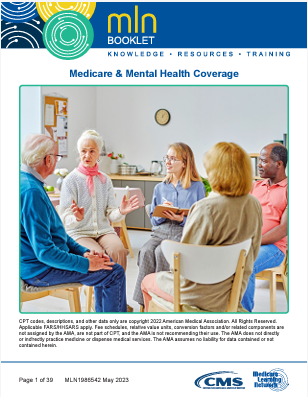 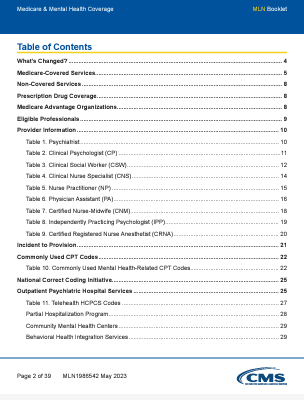 MLN1986542 May 2023
Medicare-Covered Services
See list of behavioral health and wellness services on pages 5, 6, and 7
 Some covered Part B services
Chronic care management (CCM) and complex CCM
Depression screening
Drug therapy and pharmacologic management
Psychiatric diagnostic evaluation
Narcosynthesis
Hypnotherapy
More
Non-Covered Services
See list of non-covered mental health services on page 8
 Some services Medicare Part B does not cover
Adult day health programs
Biofeedback training
Marriage counseling
Report preparation 
Results or data interpretation or explanation
Transportation or outpatient meals
More
Prescription Drug Coverage
Most often not covered by Medicare Part A and B
Part B may cover some drugs patients can’t self administer
 Drug plans must cover some medications in certain mental health treatment drug classes, with some exceptions
Medicare Advantage (MA)
Enrollees can get Part A, Part B, and Part D benefits under a single plan
Part B plans may cover certain benefits beyond what original Part B pays
May provide other benefits Parts A or B doesn’t cover
Benefits that address coping with life changes, grief counseling, or others
Becoming a Part B Provider
Become a Medicare Provider or Supplier
Steps 
Get a National Provider Identifier (NPI)
Complete the Medicare enrollment application
Work with your MAC
Provider Specialty Codes
Medicare assigns a two-digit specialty code for the type declared by applicant on enrollment form
Physicians can designate multiple secondary specialties
Non-physician practitioners who want to enroll as more than one non-physician specialty type must submit a separate application for each specialty
CMS recognizes only certain specialties for purpose of Part B enrollment 
Monitor specialty status and report changes on a timely basis
Provider Specialty Codes
Opt Out of Medicare
When you don’t want to bill Medicare, but instead want patients to pay out of pocket
To opt out, you will need to
Be an eligible type or specialty
Submit an opt-out affidavit to Medicare
Enter a private contract with each of your Medicare patients
Opting Out of Medicare Enrollment
Includes opt out resources
Partial Hospitalization Program (PHP)
Offers outpatient care in a hospital outpatient department or communicate mental health center on a part-time basis as an alternative to inpatient hospital care
More intensive than other forms of outpatient care, but less intensive than inpatient care
Follows plan tailored to patient needs
Services may include
Individual or group therapy
Occupational therapy
More
Medicare Coverage for PHP
Medicare pays as long as requirements are met
Medicare-approved facility
Care under supervision of licensed physician
Doctor certifies standard outpatient care not enough to avoid hospitalization
Doctor certifies patient would otherwise need inpatient care or that patient has recently been discharged from inpatient hospital stay and needs additional support
Medicare PHP Payment
Part A pays for covered facility services
Part B pays for covered professional services
Includes any prescriptions administered while at the facility
Does not included prescription drugs taken home
Medicare Part C plans are required to cover the same services as original Medicare
May also cover more items and service
Community Mental Health Center (CMHC)
Medicare requires state and local CMCH licensing or certification
At least 40% of its services is to patient ineligible for Medicare benefits
Provides
Outpatient services for residents of its service area discharged from inpatient mental health treatment facility
24-hour emergency care services with clinician access
Day treatment and PHP services with structured treatment plans varying in intensity, frequency and duration
More
Medicare CMHC Payment
Part A pays for covered facility services
Part B pays for covered professional services
Includes any prescriptions administered while at the facility
Does not included prescription drugs taken home
Medicare Part C plans are required to cover the same services as original Medicare
Part C may cover some items and services that original Medicare does not cover
Timely Topics
Items CMS or WPS GHA want you to know
Find link on our Live Events web page
If you do not already, please subscribe to our eNews
eNews Sign Up widget on WPS GHA website home page
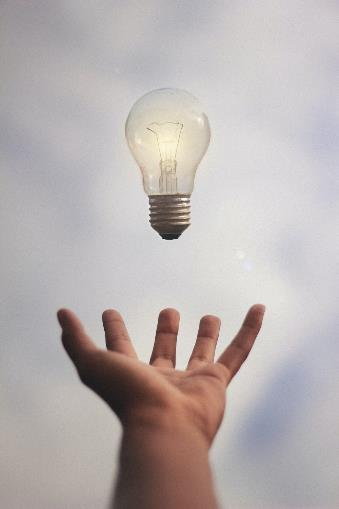 Questions
Survey
Let us know what you think!
Take time to complete the survey now. 
Survey link
Closing
Follow-up questions
Email wps.gha.education@wpsic.com
Topic: Encore 8/24/23 Mental Health –Getting Started
Send provider or claim specific questions to Customer Service
Thank You
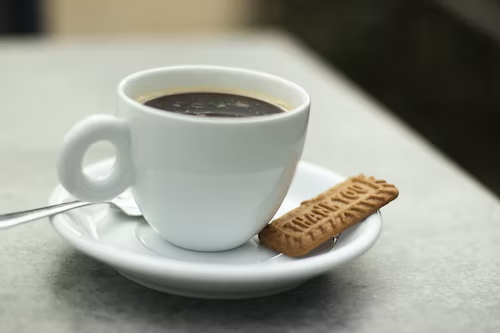